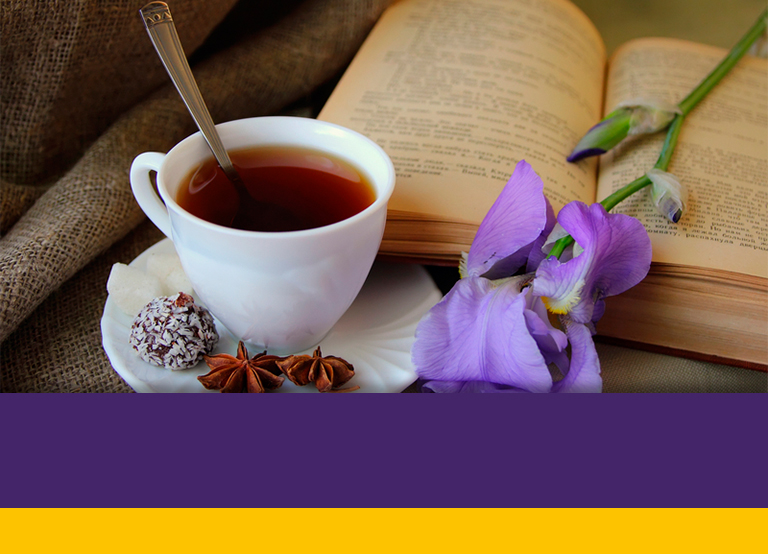 Women Discovering Jesus
General Conference
Women's Ministries Department
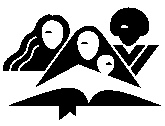 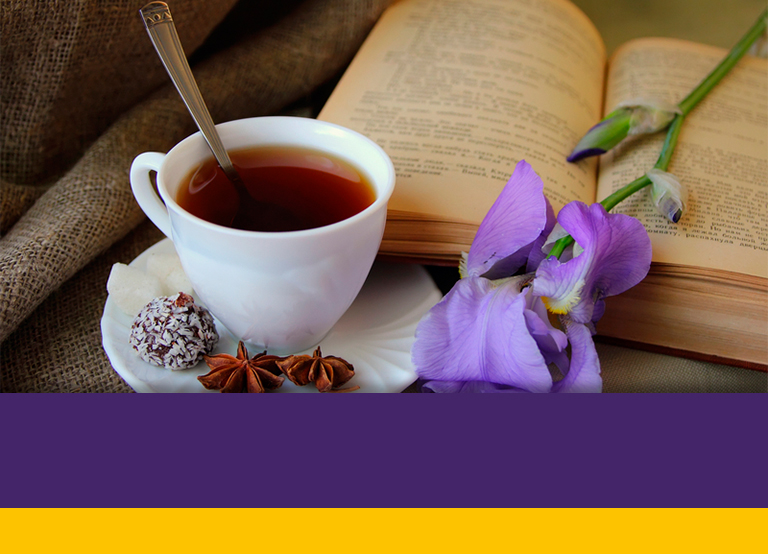 Lesson TenJesus is My Magistrate
[Speaker Notes: INTRODUCTION
 
Raya couldn’t believe her eyes!  There, sticking out of the bakery trash was a whole loaf of bread!  Quickly running from the alley, she slipped the loaf under her clothing and started for home, her heart racing.  Wouldn’t her children be surprised!
 
As Raya reached the road, however, she heard angry voices behind her.  Suddenly, rough hands grabbed her shoulders.  
 
“Thief!”  shouted her accuser.  “You stole that loaf of bread from my bakery!”
 
“No, no,” protested Raya.   “I don’t steal.  Please, sir!”  But the callous policeman pushed and dragged her along, the irate baker berating her all the way.
 
Sometime later, facing the stern magistrate, Raya trembled as the baker made his accusations.  Then she felt the magistrate’s level gaze turn to her.  “And what can you tell me about all this?”  he asked.
 
Raya’s story tumbled from her lips: no work, hungry children, and the loaf of bread in the trash.  Turning again to the baker, the magistrate questioned, “Could this woman’s story be true?”  
Ashamed, the baker admitted that it probably was. 
 
“Then I sentence you thus,” said the magistrate.  “You, Raya, are free.  And you, Sir Baker, must give this woman work each day to provide food for her family.”
 
It would be hard to say who was more astonished, Raya or the baker.  But until the hard times were over, Raya kept the bakery clean, and her family’s food was assured.]
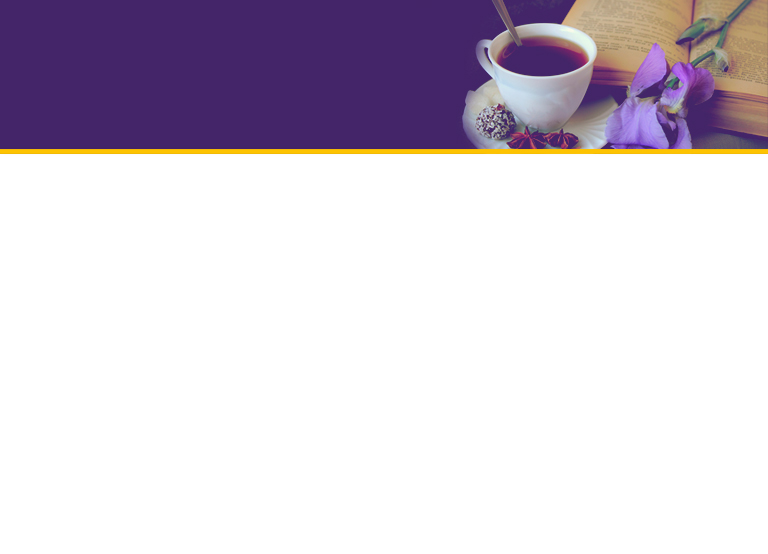 BIBLE MAGISTRATES
The Bible tells us about magistrates during the years before and after Christ’s time on earth.  Sometimes magistrates were just and good; sometimes they were not.
 
1. Acts 16:16-19 tells the story of a slave girl who made money for her owners by fortune telling.  Paul and Silas were in the city and the girl followed them.  Finally, Paul told the
[Speaker Notes: BIBLE MAGISTRATES
 
The Bible tells us about magistrates during the years before and after Christ’s time on earth.  Sometimes magistrates were just and good; sometimes they were not.
 
1. Acts 16:16-19 tells the story of a slave girl who made money for her owners by fortune telling.  Paul and Silas were in the city and the girl followed them.  Finally, Paul told the evil spirit in the girl to leave her, which it did.  This made her of less value to her owners, who became angry.  What did these owners then do?  (Acts 16:20-21).

2. Verses 22-24 tell what the magistrate did to Paul and Silas.  Was he acting as a just judge, or did he perhaps fear the influential men who accused Paul and Silas?
 3. The rest of the chapter tells of the way God miraculously intervened.  Find the change in the magistrates and the reasons for this change in verses 38 and 39.
 
4. Jesus told His disciples a parable (story) about a certain magistrate and a widow.  Find the story in Luke 18:1-5.  Why did this magistrate grant the widow’s request?]
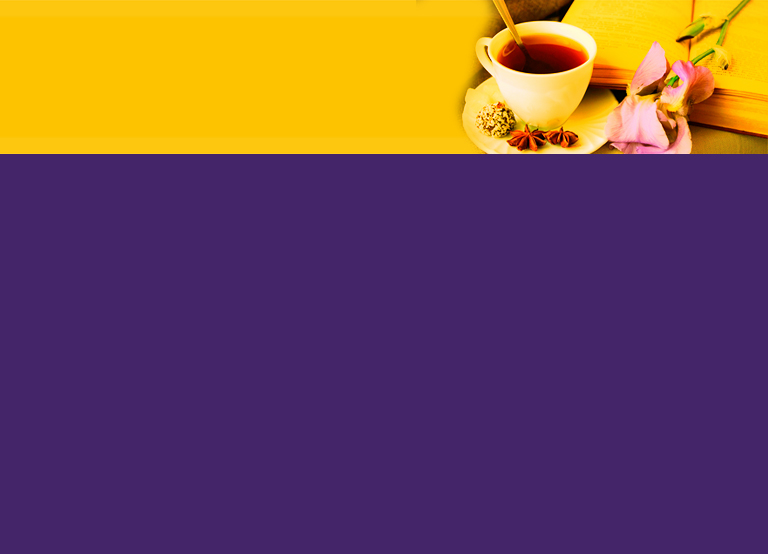 5. Jesus told this story to show the difference in how His Father will answer prayer, not because of much asking, but because He wants to help the person who prays.  What does Jesus say God will do?  (Luke 18:8).
[Speaker Notes: 5. Jesus told this story to show the difference in how His Father will answer prayer, not because of much asking, but because He wants to help the person who prays.  What does Jesus say God will do?  (Luke 18:8).]
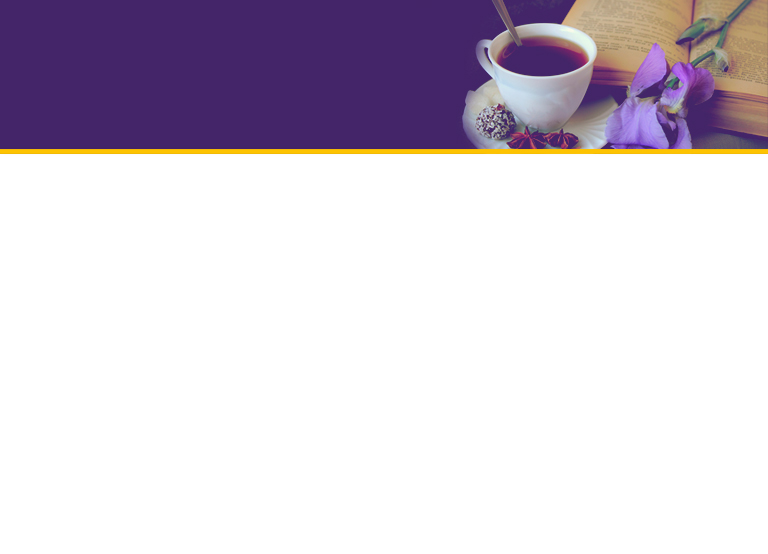 TODAY AND THE FUTURE
6. In his letter to the Hebrews, who does Paul say will judge His people?  (Hebrews 10:30).
 
7. What advice are we given in James 5:7-9, and why?
 
8. One of Paul’s sermons is recorded in some detail in the Bible.  What reason does he give to repent of sins?  
(Acts 17:31).
[Speaker Notes: 6. In his letter to the Hebrews, who does Paul say will judge His people?  (Hebrews 10:30).
 
7. What advice are we given in James 5:7-9, and why?
 
8. One of Paul’s sermons is recorded in some detail in the Bible.  What reason does he give to repent of sins?  (Acts 17:31).

Some people are very fearful of the judgment of God.  Jesus does not want us to be afraid of the Father God, for all three members of the Godhead love us.  Because He wants us to understand that all people must be judged before Jesus can come to take His people to live, there are many verses in the Bible to give us comfort.  We will discuss some of those verses.]
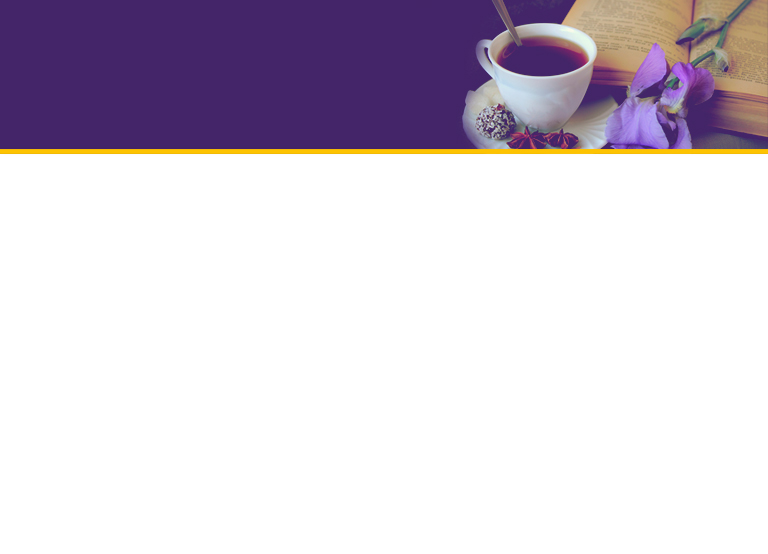 9. In Acts 17:31, Paul said that the Man who will judge the world with justice has been appointed and raised from the dead.  Peter spoke of the same events in Acts 10:36-42.  Whom does Peter say will judge the living and the dead?

10. What further reasons for conflict and hope are given in verse 43?
[Speaker Notes: 9. In Acts 17:31, Paul said that the Man who will judge the world with justice has been appointed and raised from the dead.  Peter spoke of the same events in Acts 10:36-42.  Whom does Peter say will judge the living and the dead?
 
10. What further reasons for conflict and hope are given in verse 43?]
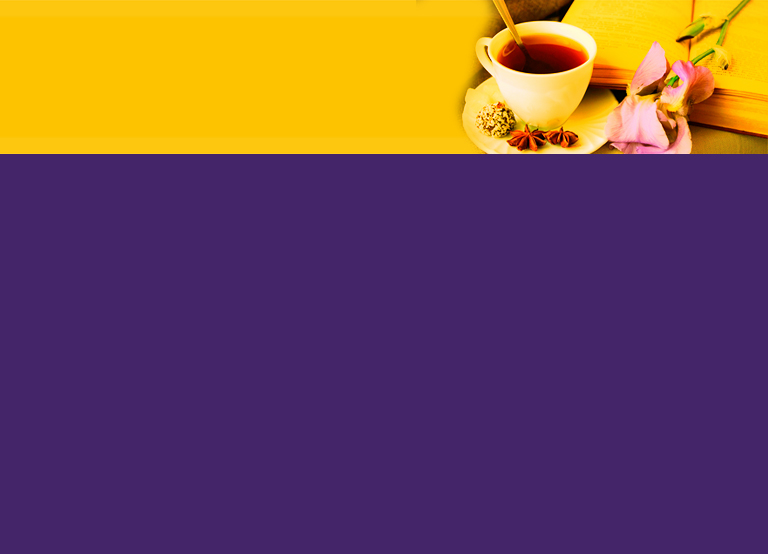 “The humble Nazarene asserts His real nobility.  He rises above humanity, throws off the guise of sin and shame, and stands revealed, the Honored of the angels, the Son of God, One with the Creator of this universe.  His hearers are spellbound.  No man has ever spoken words like His, or borne Himself with such a kingly majesty.  His utterances are clear and plain, fully declaring His mission, and the duty of the world. 
The Desire of Ages, 210
[Speaker Notes: “The humble Nazarene asserts His real nobility.  He rises above humanity, throws off the guise of sin and shame, and stands revealed, the Honored of the angels, the Son of God, One with the Creator of this universe.  His hearers are spellbound.  No man has ever spoken words like His, or borne Himself with such a kingly majesty.  His utterances are clear and plain, fully declaring His mission, and the duty of the world.  ‘For the Father judgeth no man, but hath committed all judgment unto the Son: that all men should honor the Son, even as they honor the Father.  He that honoreth not the Son honoreth not the Father which hath sent Him...For as the Father hath life in Himself, so that He hath given to the Son to have life in Himself; and hath given Him authority to execute judgment also, because He is the Son of man’” (Ellen White, The Desire of Ages, p. 210; John 5:22, 23, 26, 27 quoted).]
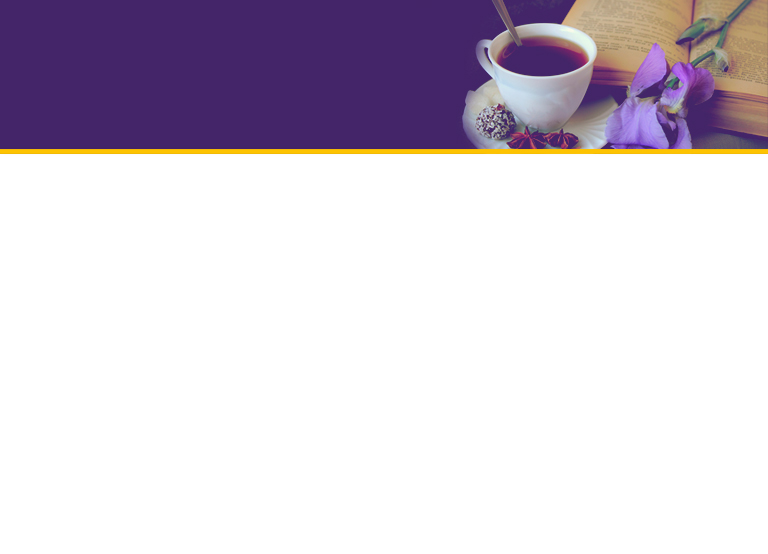 11. What did Jesus say about judging?  (John 5:30).

12. In his second letter to his young friend, Timothy, Paul wrote of a wonderful event to which he looked forward.  What was the event, and why did he look forward to it?  (II Timothy 4:8).
[Speaker Notes: 11. What did Jesus say about judging?  (John 5:30).
 
12. In his second letter to his young friend, Timothy, Paul wrote of a wonderful event to which he looked forward.  What was the event, and why did he look forward to it?  (II Timothy 4:8).]
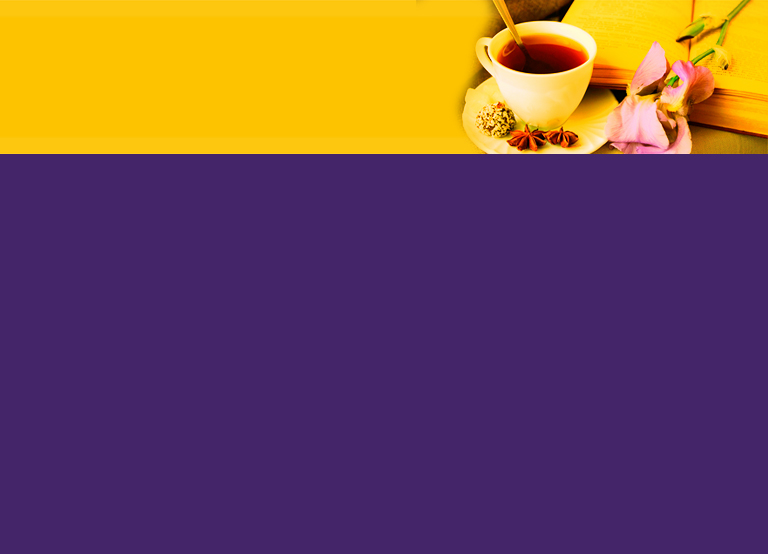 Satan wants us to be afraid of Jesus’ coming, to fear the judgment.  We need always to be reminded that we have nothing to fear from One whom we have accepted as our Friend, our Elder Brother, our Defender, our Magistrate.
[Speaker Notes: There is much sin and suffering in the world.  All around we see the results of war, selfishness, and greed.  Satan tries hard to discourage each of us.  He tries to take our minds away from the promise that Jesus gave to return and take His faithful followers to live with Him forever.  Satan wants us to be afraid of Jesus’ coming, to fear the judgment.  We need always to be reminded that we have nothing to fear from One whom we have accepted as our Friend, our Elder Brother, our Defender, our Magistrate.]
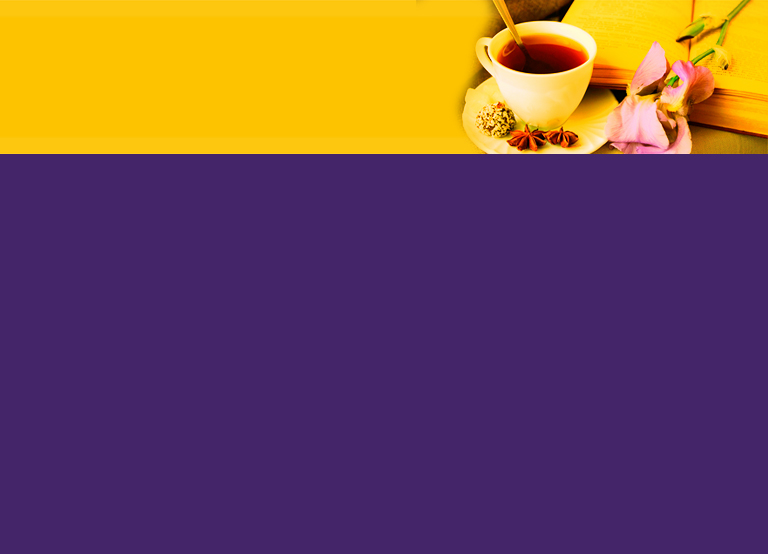 I CAN TRUST JESUS, 
MY MAGISTRATE, 
TO JUDGE ME FAIRLY.
[Speaker Notes: I CAN TRUST JESUS, MY MAGISTRATE, TO JUDGE ME FAIRLY.]
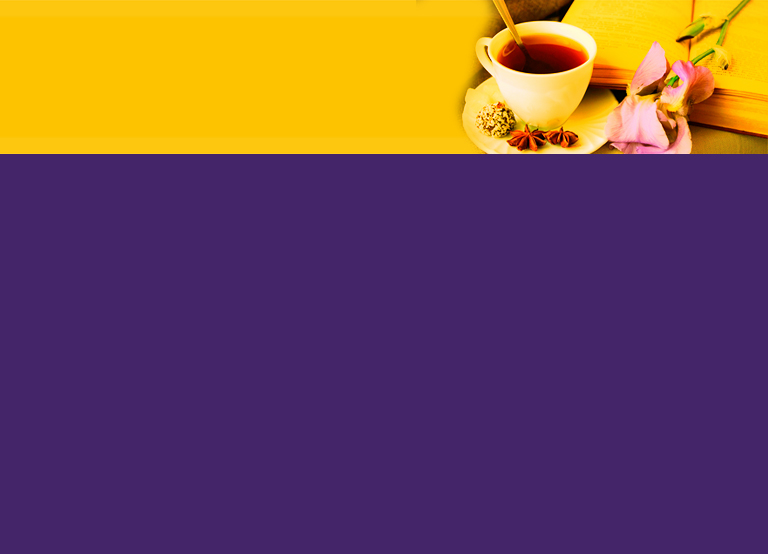 “Everyone who does evil hates the light,
and will not come into the light
for fear that his deeds will be exposed.
 
But whoever lives by the truth comes into the light
so that it may be seen plainly that what he has done has been done through God.”
 John 3:20, 21 NIV
[Speaker Notes: “Everyone who does evil hates the light,
and will not come into the light
for fear that his deeds will be exposed.
 
But whoever lives by the truth comes into the light
so that it may be seen plainly that what he has done
has been done through God.”
 
John 3:20, 21 NIV]